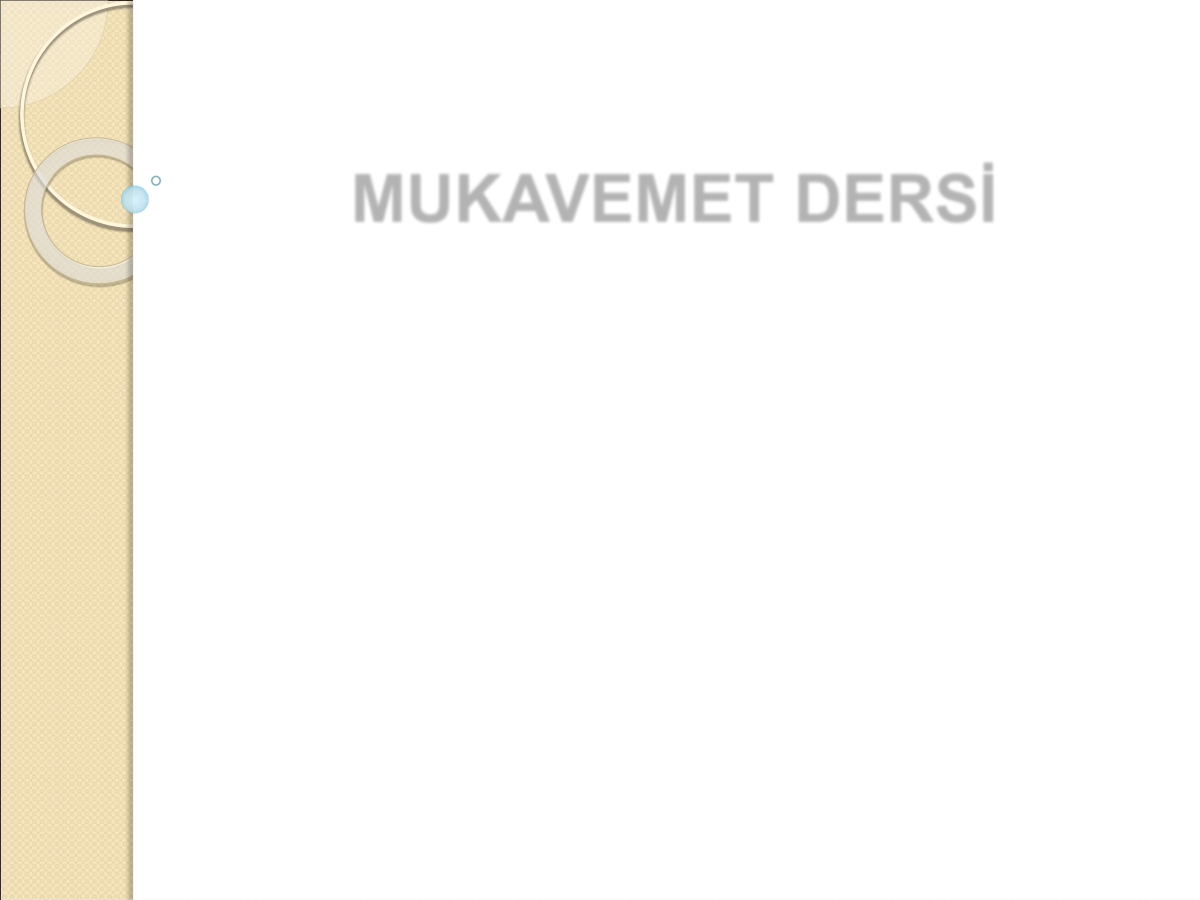 MUKAVEMET DERSİ





(Normal Kuvvet)










Doç. Dr. Havva Eylem POLAT
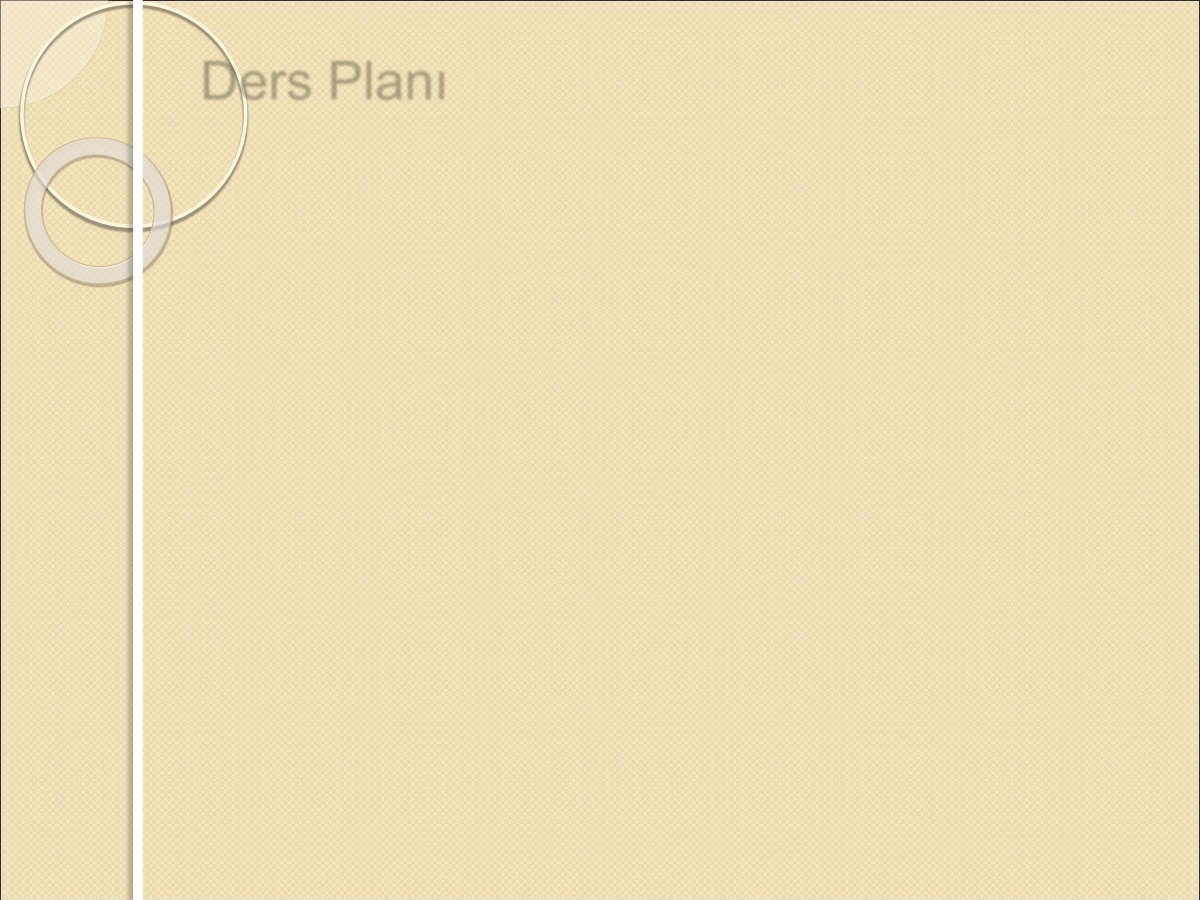 Ders Planı
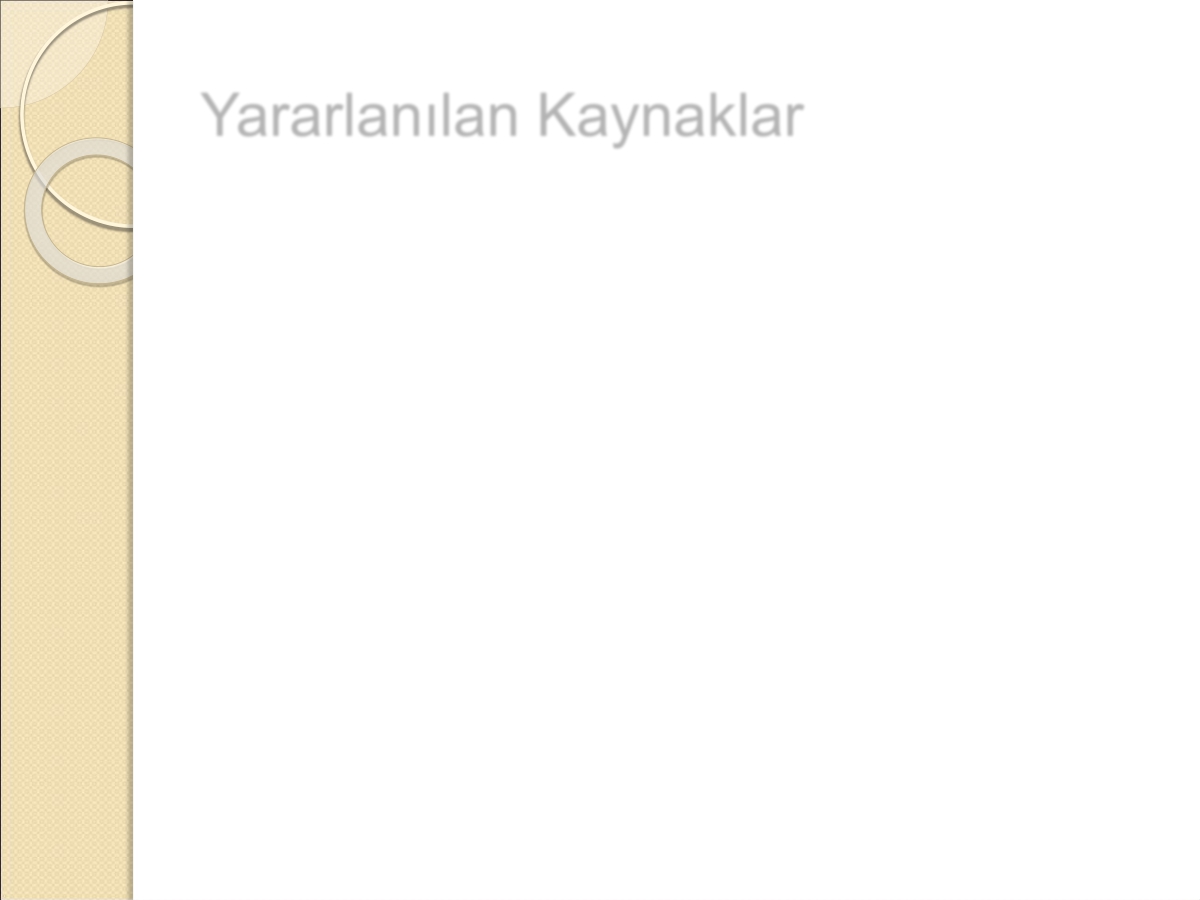 Yararlanılan Kaynaklar


 Girgin,  İ.,  Beyribey,  M.,  1990.  Mukavemet.  A.Ü. Ziraat  Fakültesi  Yayınları:  1191,  Ders  Kitabı:  341, Ankara.

 Omurtag, M., 2012., Mukavemet I. Birsen yayınevi, İstanbul, 472s.
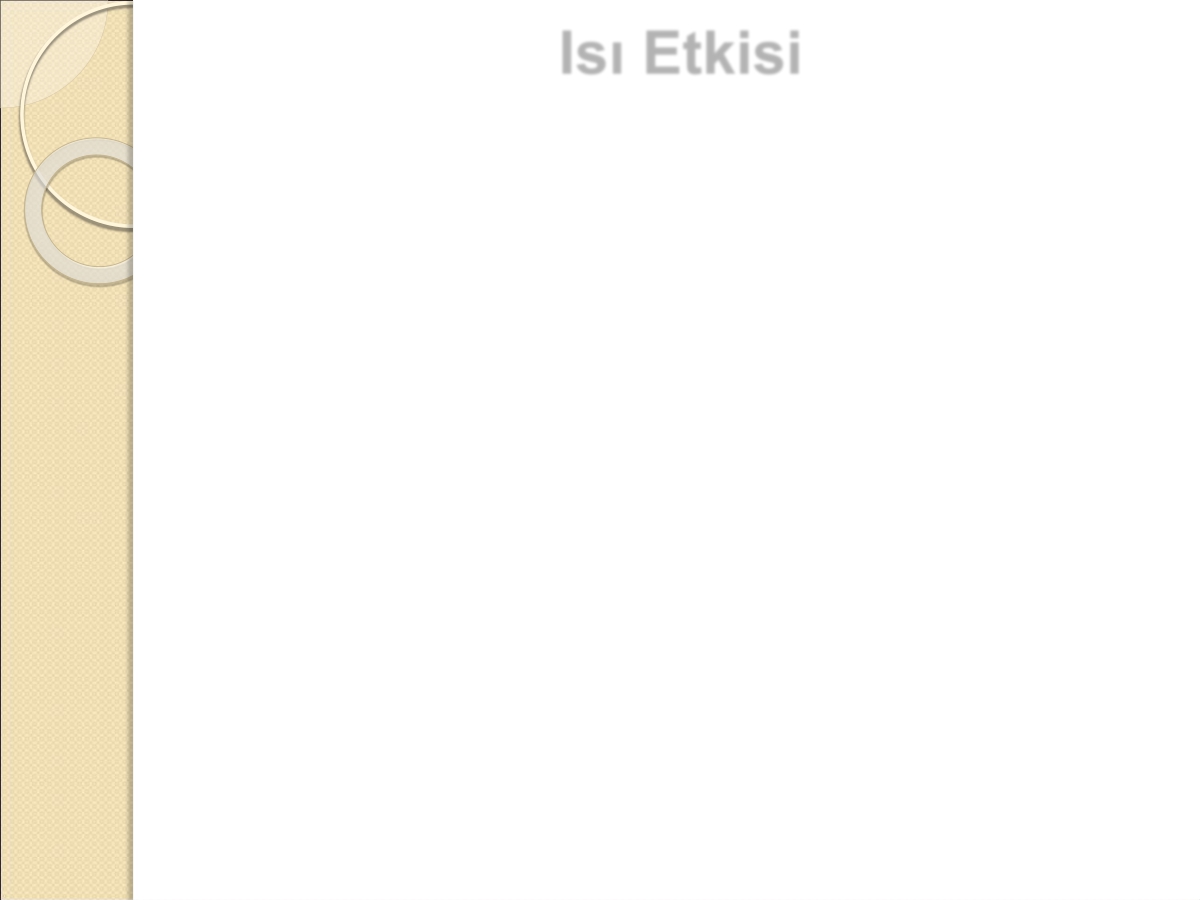 Isı Etkisi
 Cisimlerde   ısı   etkisi değişimler oluşur.
ile
boyutsal
ve
hacimsel
 Sıcaklığın artmasıyla genleşme, sıcaklığın azalması ile büzülme ortaya çıkar. Bu durumda ısısal uzama oranı;
εt = αt×Δt



αt = ısısal genleşme katsayısı, 1/°C Δt = sıcaklık değişimi, °C



 Buna göre çubuktaki boy değişimi:



ΔLt = αt ×( Δt)×L



ile hesaplanır.
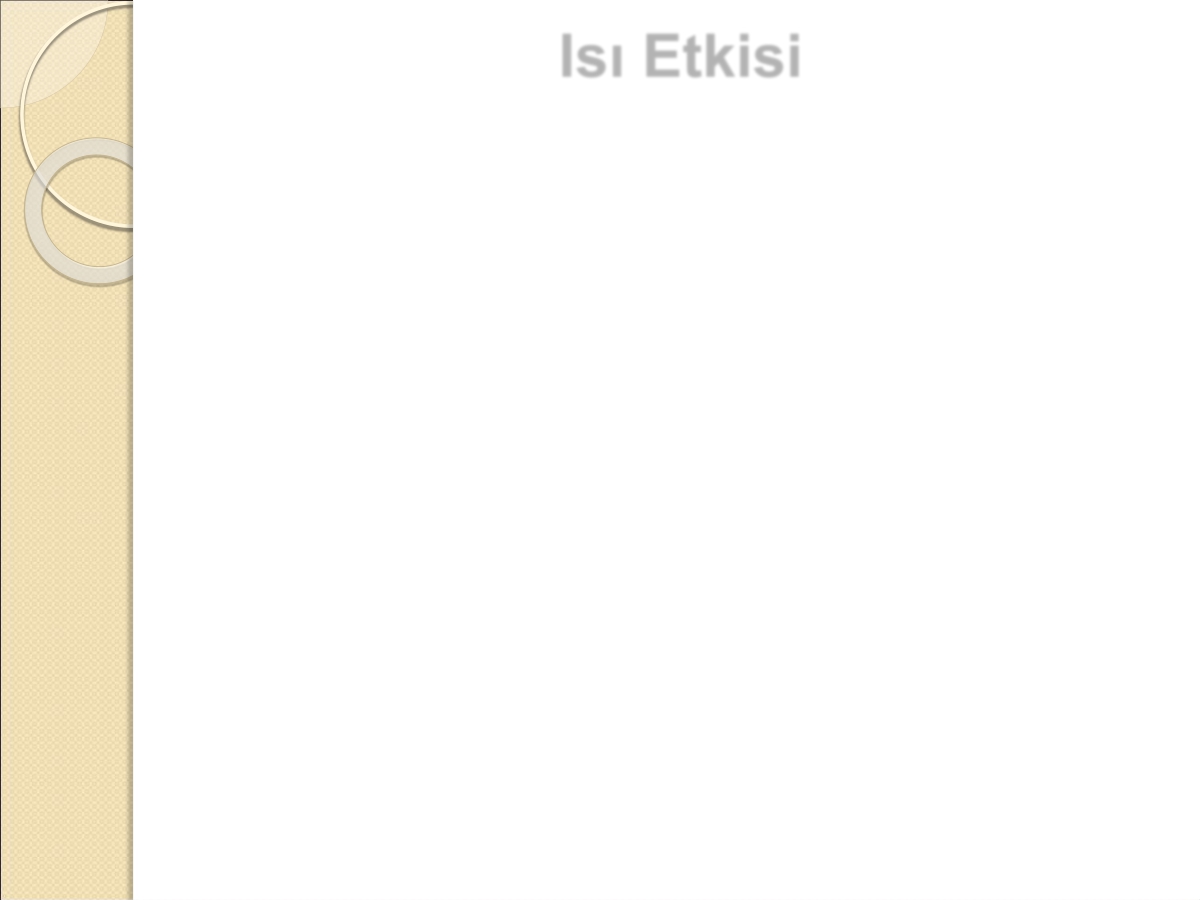 Isı Etkisi

 Eğer sıcaklık değişimi ile çubuk boyunun uzaması ya da kısalması sınırlanmaz ise çubukta normal gerilme oluşmaz.

 Şekil  değiştirmeye  karşı  sınırlandırılan  çubuklarda ısısal gerilmeler oluşur.

 Isısal normal gerilme;




σt = -E×αt×Δt



 ile  hesaplanır.  Bağıntıdaki  eksi  işaretinin  anlamı;
cisim	zorlandığından	Δt>0	ise	σt<0	(basma
gerilmesi), Δt<0 ise σt>0 (çekme gerilmesi) meydana gelmesidir.